TOÁN
THỜI GIAN. GIỜ VÀ LỊCH
Chủ đề9
Bài 36
THỰC HÀNH XEM LỊCH VÀ GIỜ
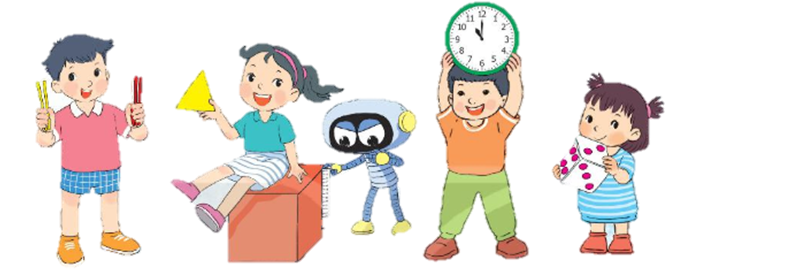 Trang 80/SGK
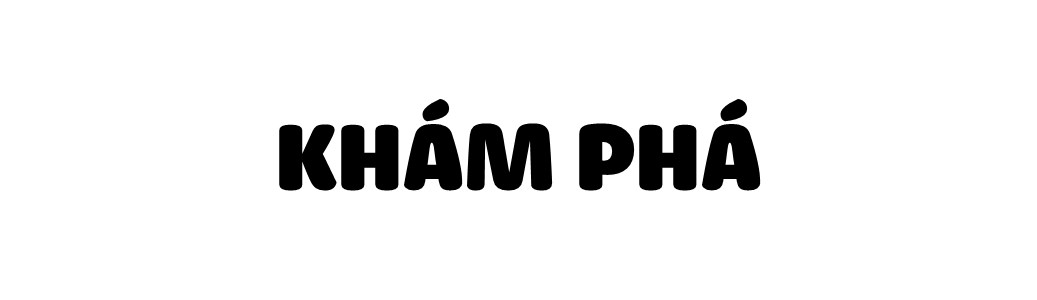 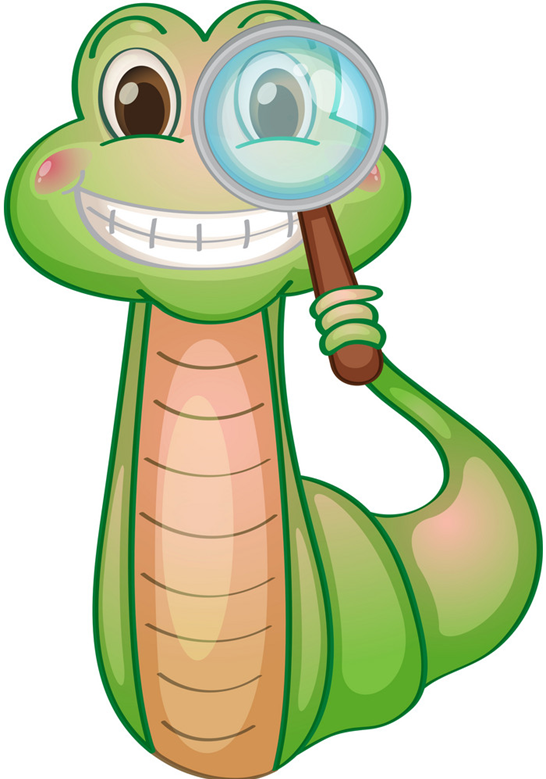 KHÁM PHÁ
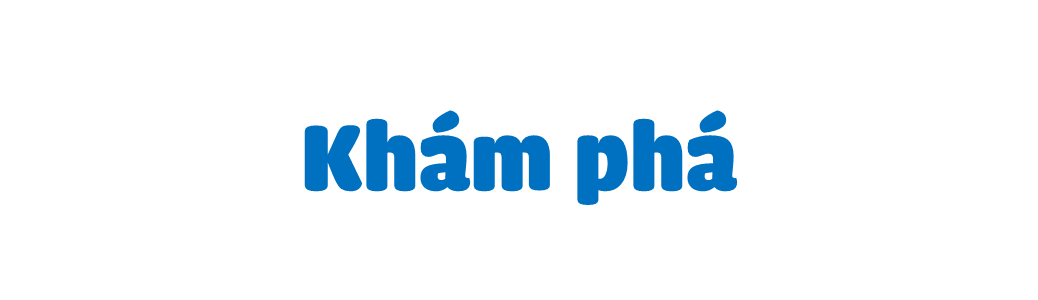 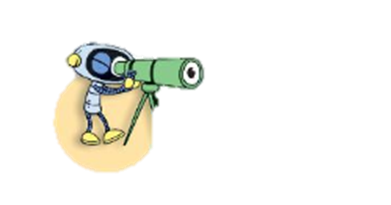 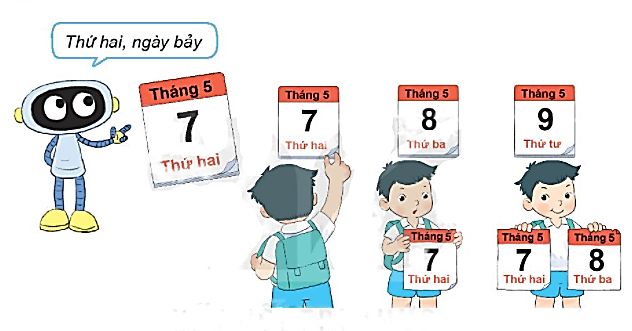 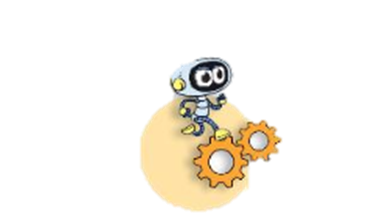 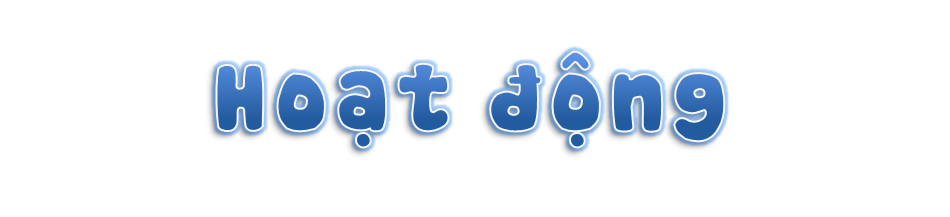 1
Tìm gốc cây thích hợp cho mỗi chú sóc, biết thứ ba là ngày 22
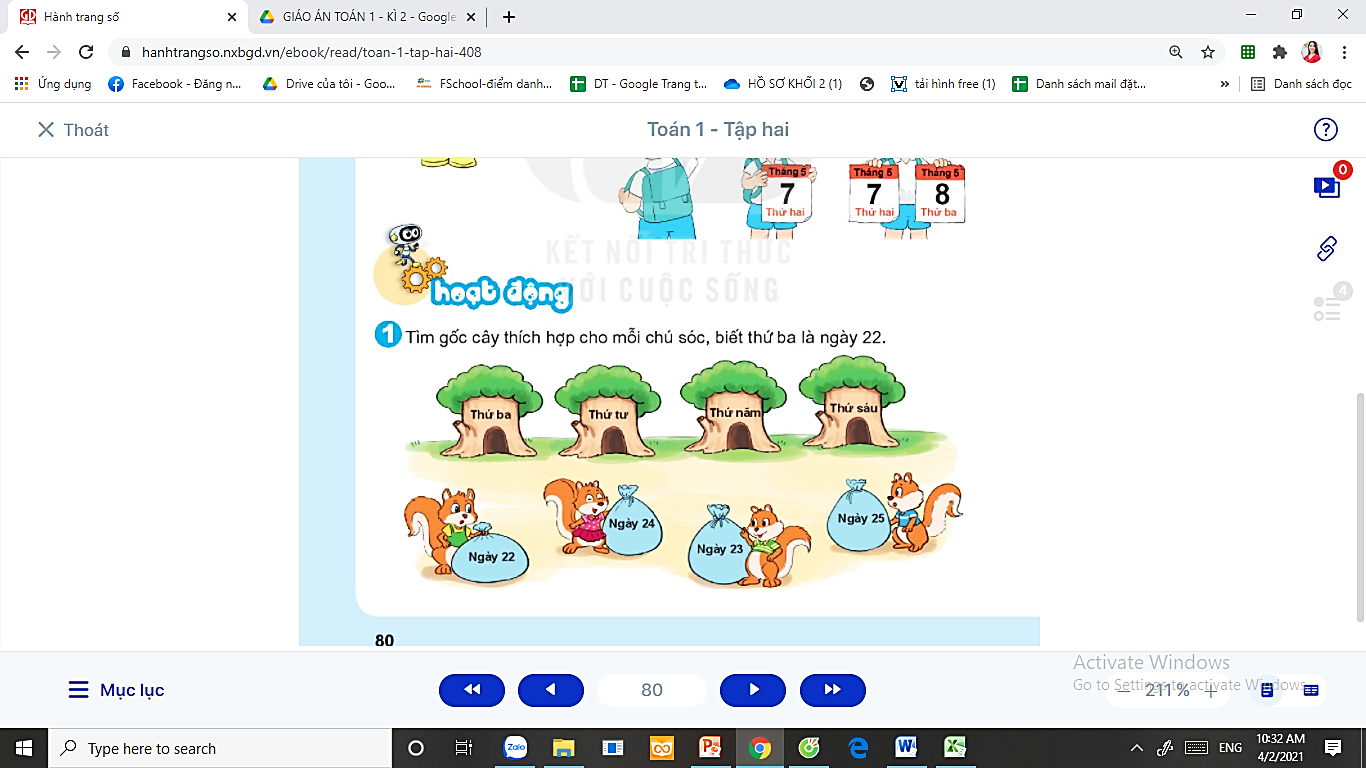 [Speaker Notes: GV khai thác hoạt động nói]
2
a) Tìm khúc xương thích hợp cho mỗi chú chó
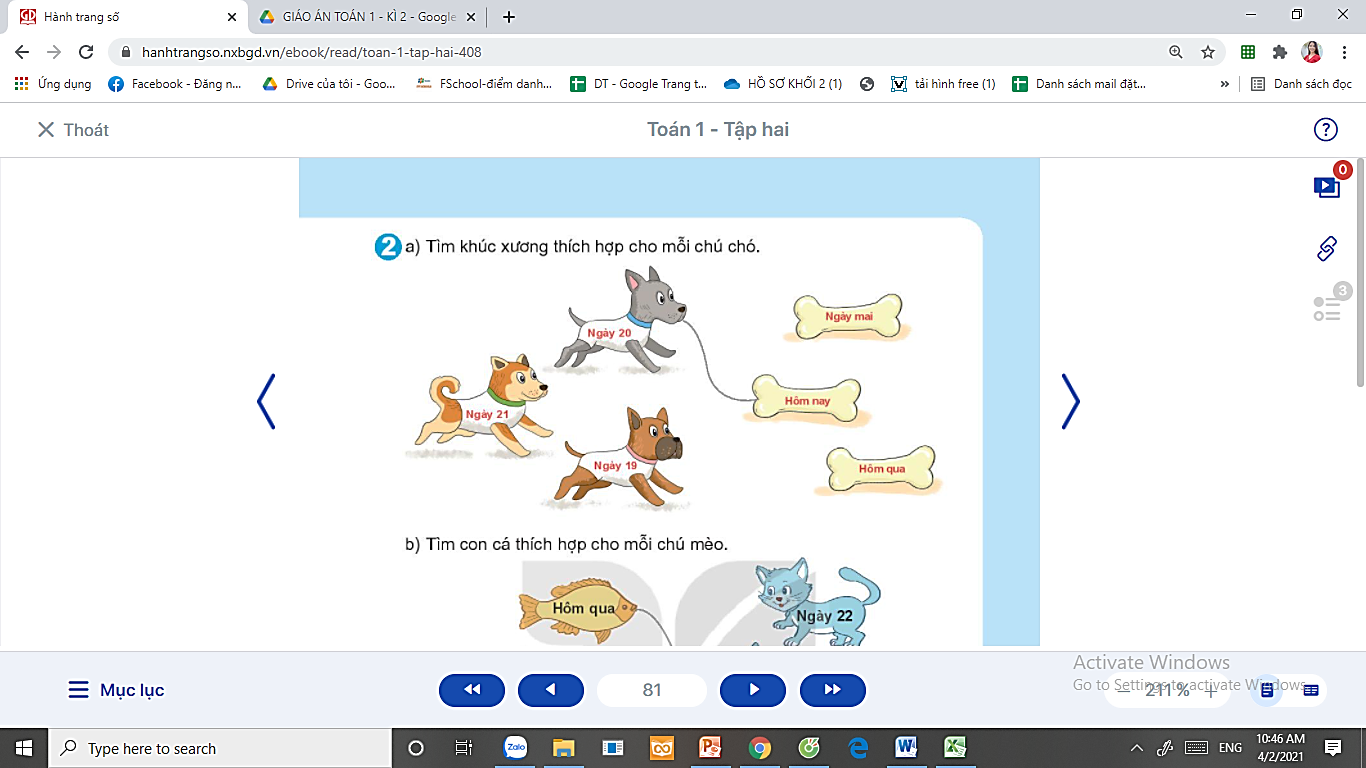 b) Tìm con cá thích hợp cho mỗi chú mèo
2
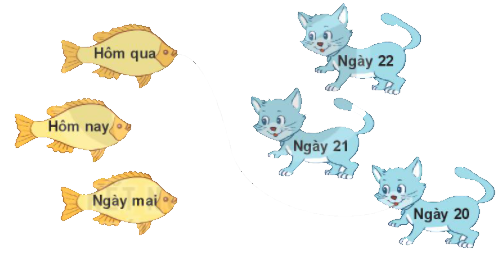 Quan sát tranh rồi nói:
3
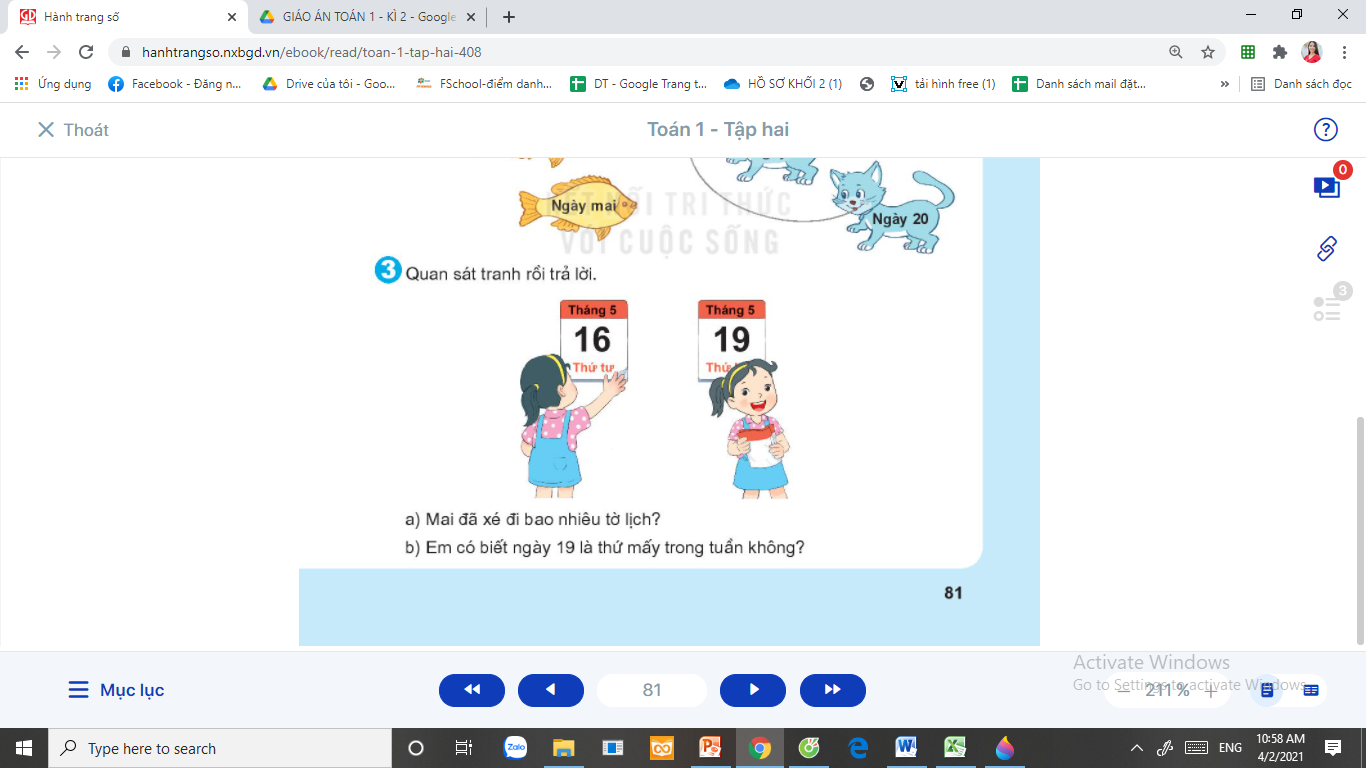 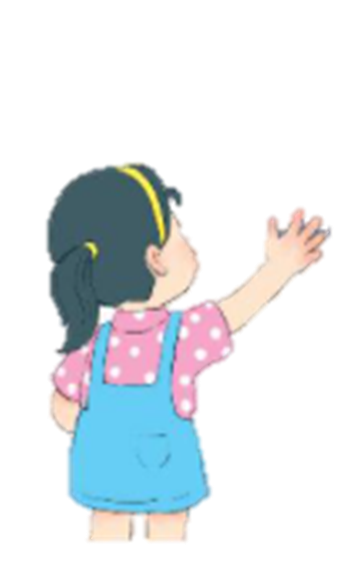 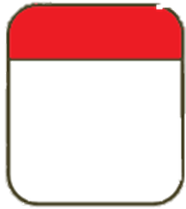 Tháng 5
19
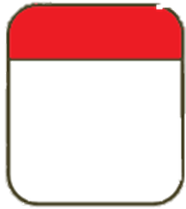 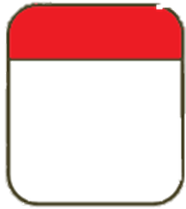 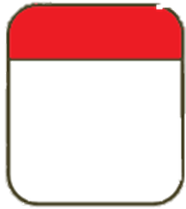 Tháng 5
Tháng 5
Tháng 5
18
17
16
Thứ bảy
Thứ sáu
Thứ năm
Thứ tư
a) Mai đã xé đi bao nhiêu tờ lịch?
a) Em có biết ngày 19 là thứ mấy trong tuần không?
[Speaker Notes: GV làm mẫu xe vàng cho hs quan sát]
Dặn dò:
             - Xem lại bài đã học
             - Khuyến khích HS hoàn thành vở bài tập 
             - Chuẩn bị bài: Luyện tập 
	      trang 82.